How To Extract Good Knowledge From Bad Data
An Experiment With 18th-Century French Texts
François Dominic Laramée
PhD candidate in History, Université de Montréal
Presented at CSDH / SCHN 2017 Annual Conference
This work was supported by a FRQSC doctoral scholarship
PRESENTATION STRUCTURE
Four parts
 18th-century French print corpora
 The sins of Bad Data
 How to make Bad Data useful
 Some partial results
CORPORA TYPES — TRANSCRIBED
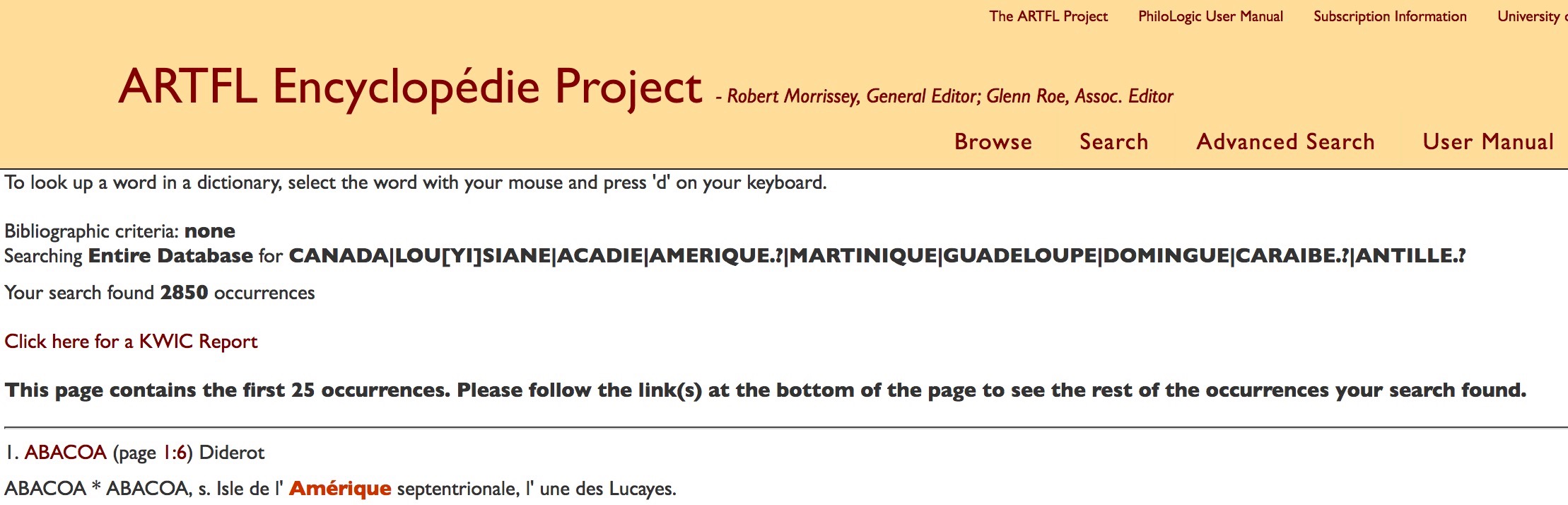 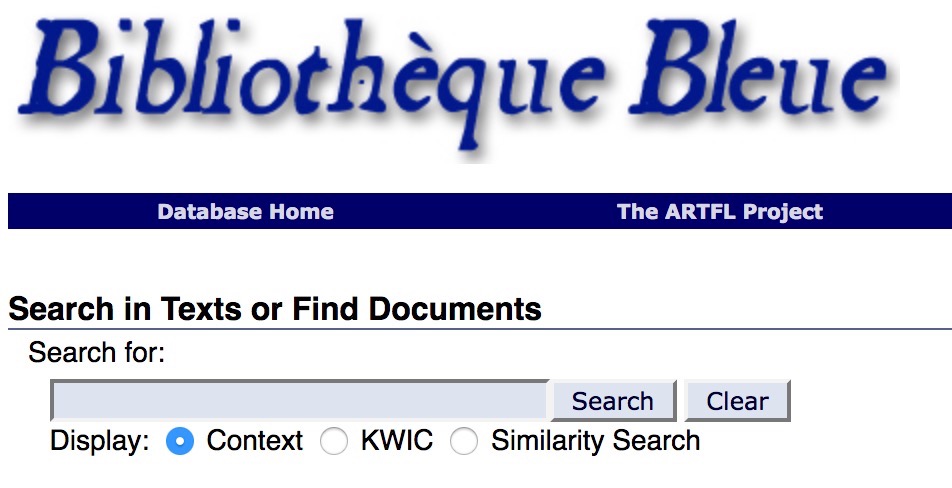 CORPORA TYPES — OCR-GENERATED
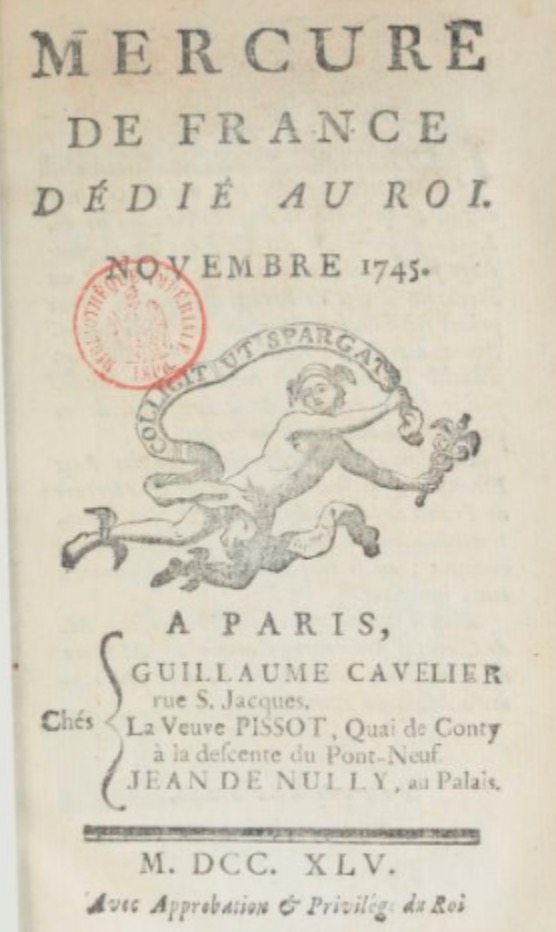 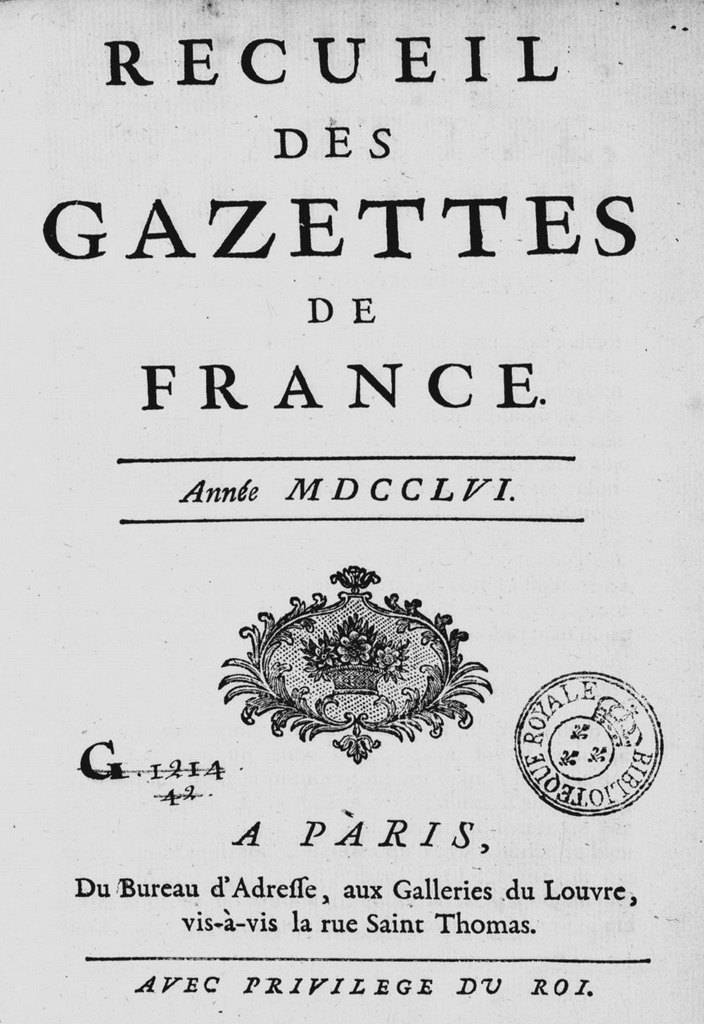 BAD DATA — HIDDEN OUTLIERS
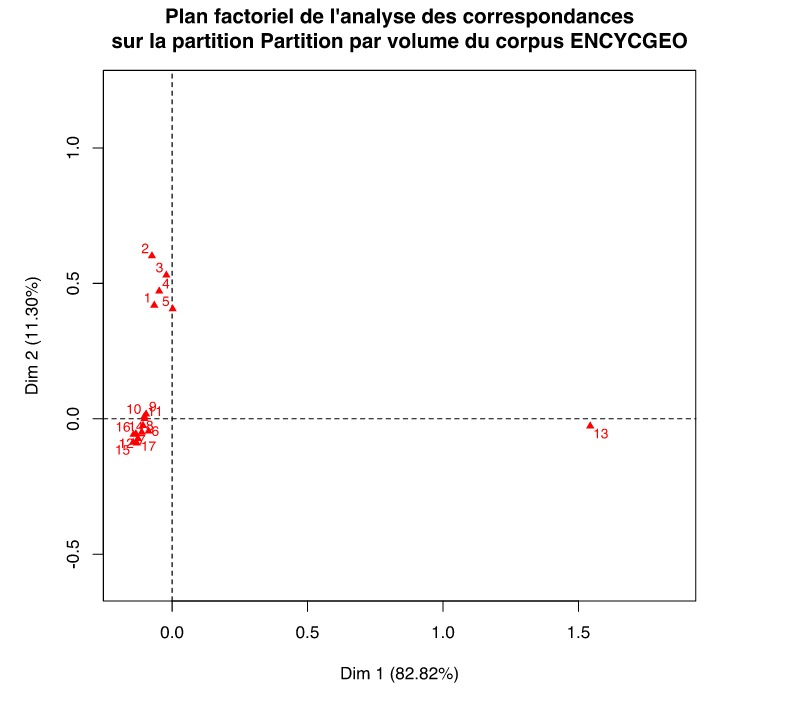 BAD DATA — IRREGULAR SPELLING AND OCR ERRORS
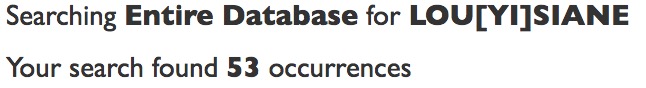 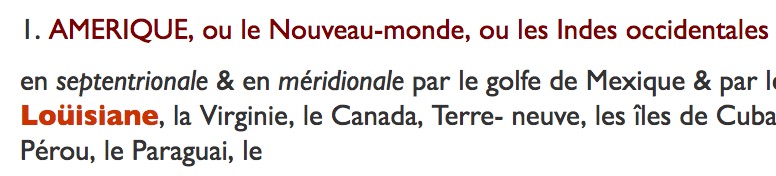 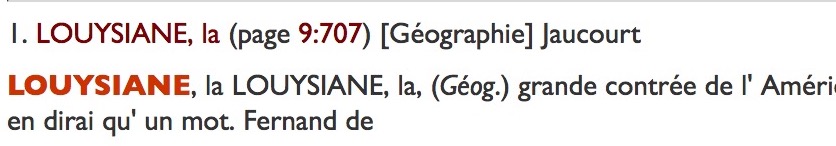 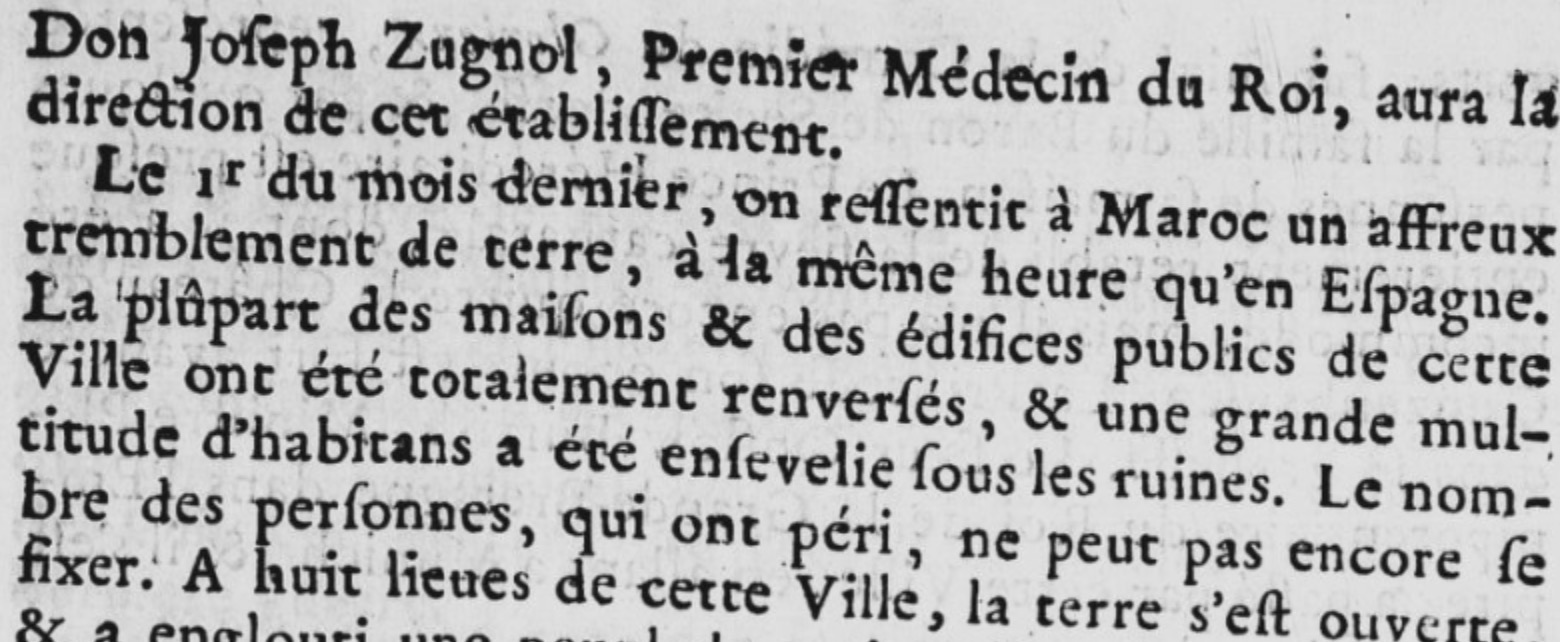 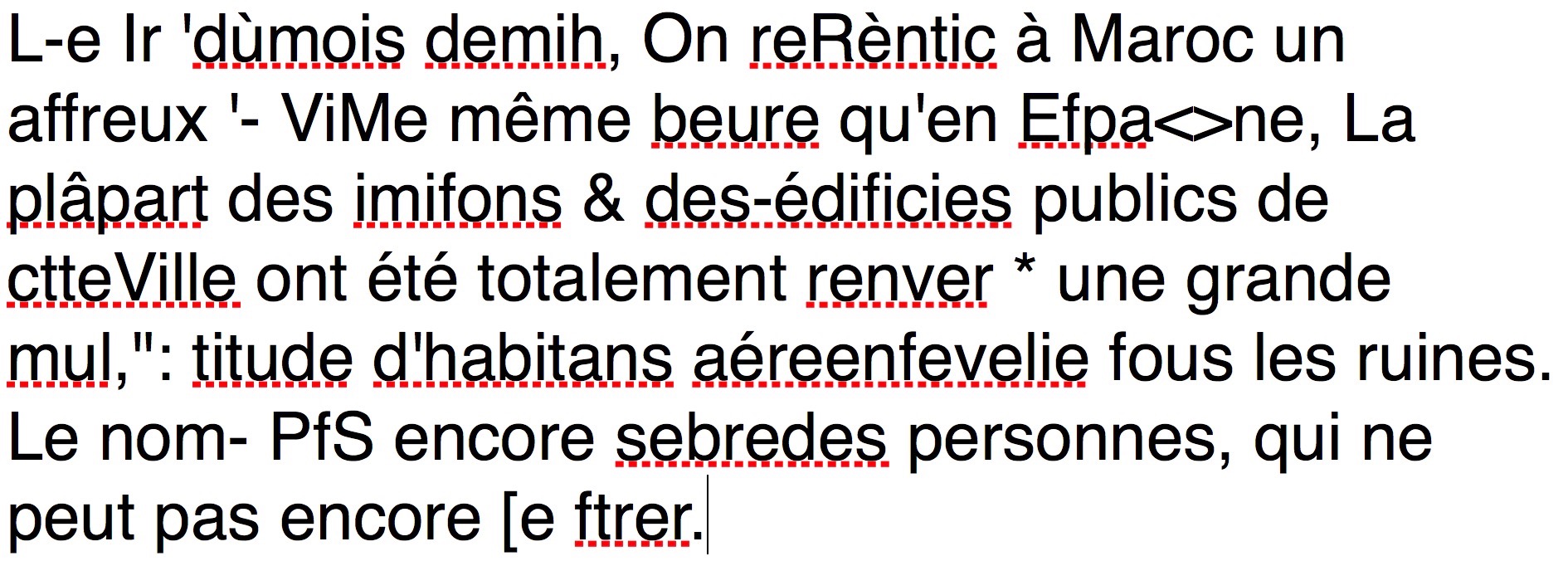 BAD DATA — ARTICLE ENDPOINTS
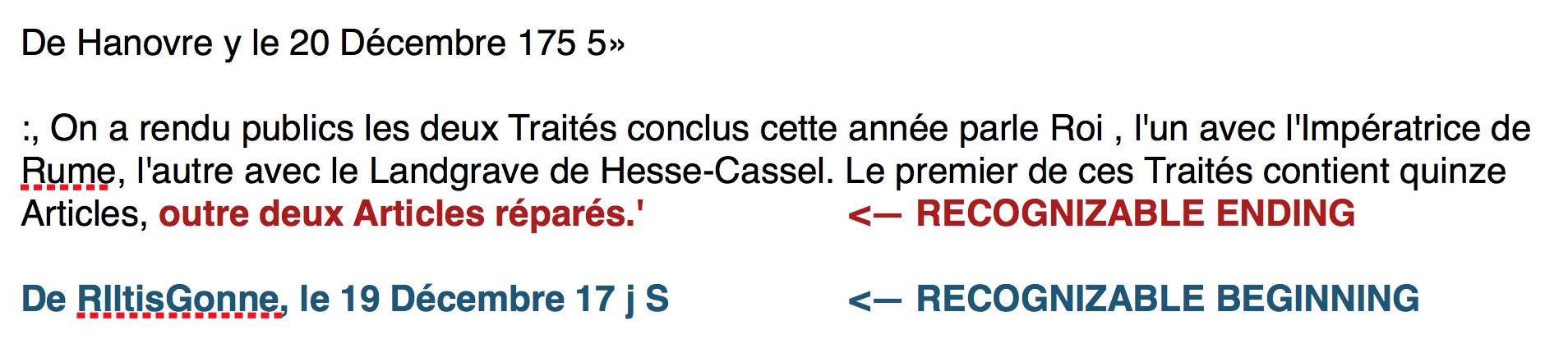 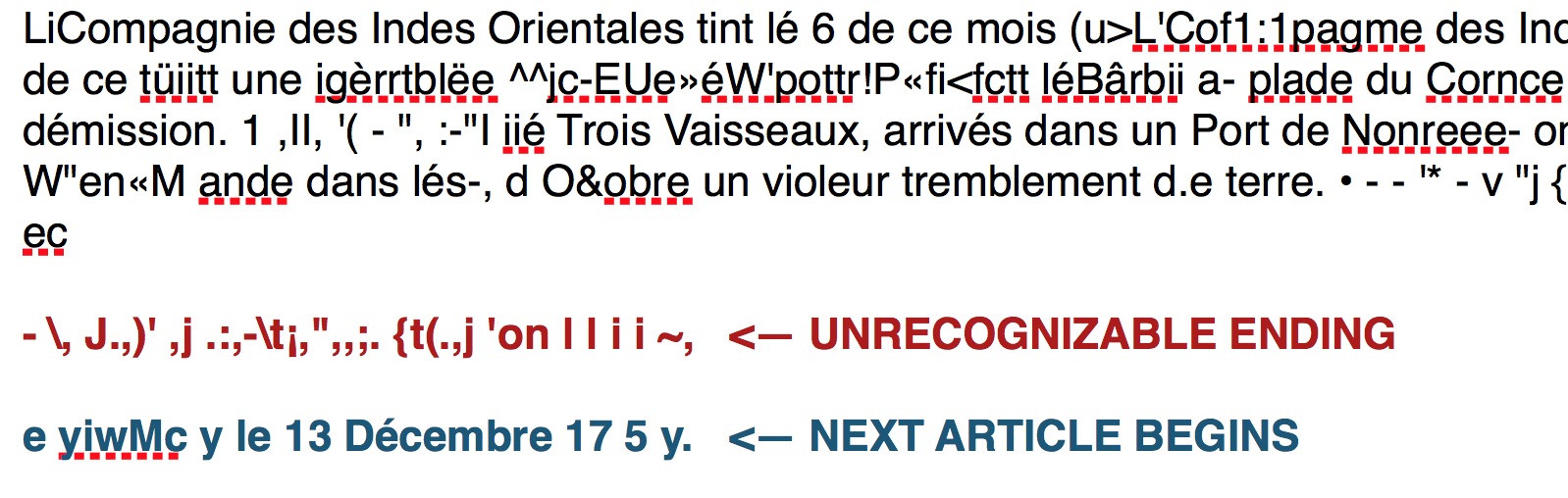 BAD DATA — ERROR CLUSTERS
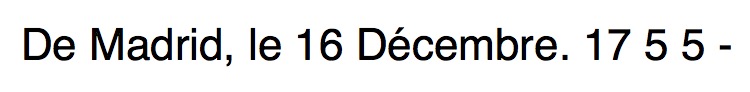 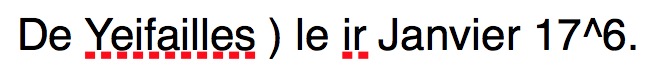 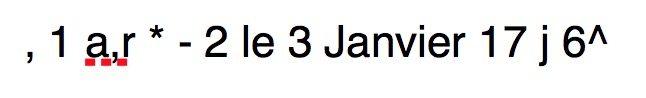 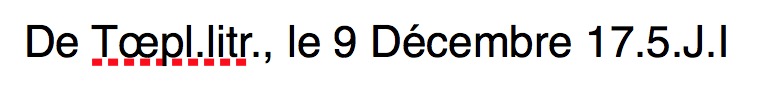 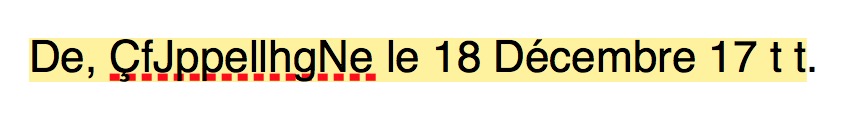 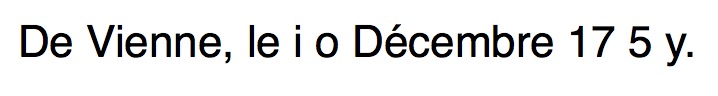 METHOD — HEURISTIC DESIGN
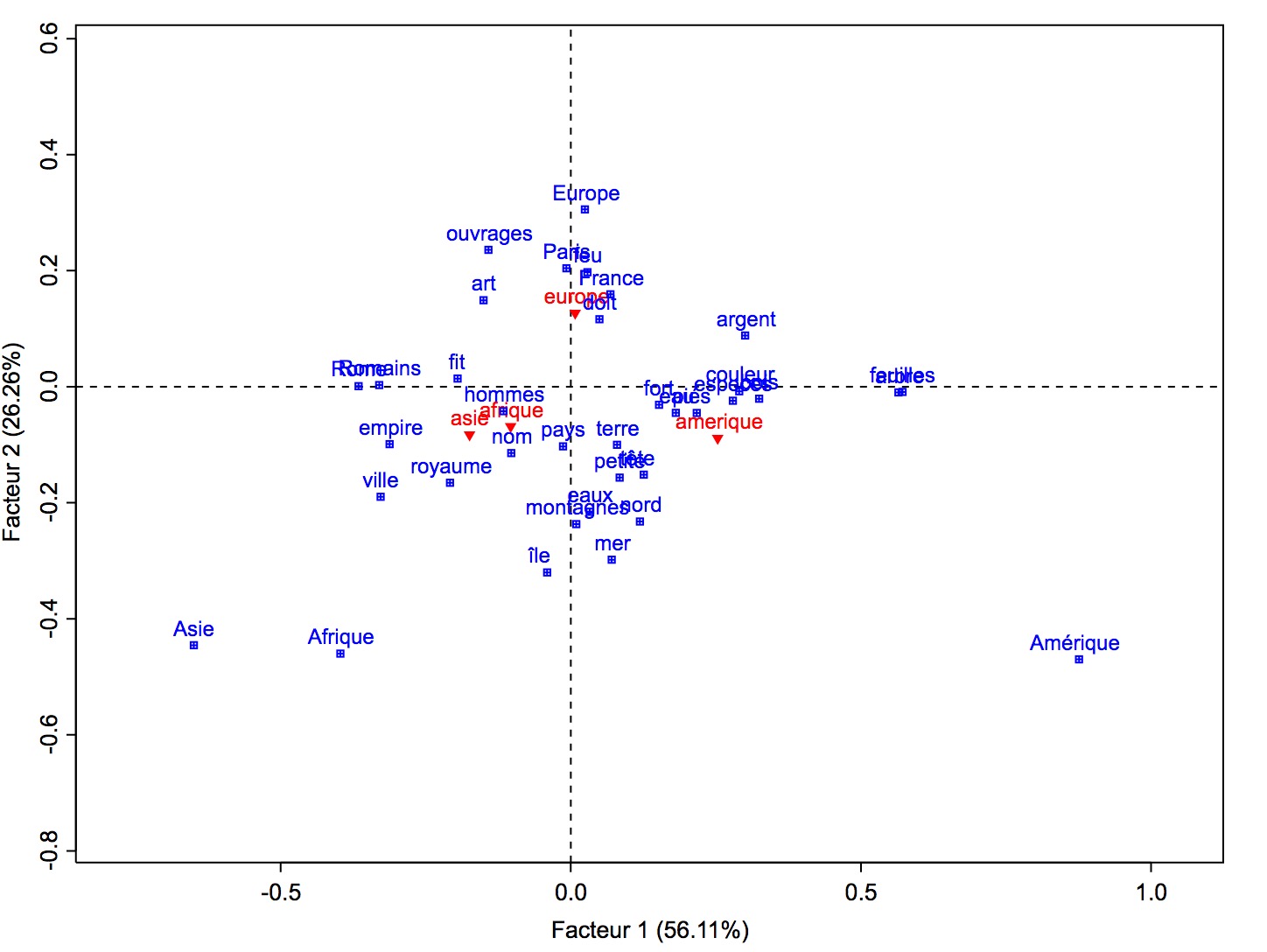 METHOD — HEURISTIC DESIGN
Enhanced focus
 Filters out (much of) the noise
 Small keyword sets
 Manageable projects
LEVENSHTEIN’S ALGORITHM
LEVENSHTEIN’S PERFORMANCE
COMMON ERROR TYPES
Lopresti (2009)
 Phantom blank space, e.g., ‘can ada’
 Phantom punctuation, e.g., ‘am.érique’
 Underwood
 Common splits and merges: m -> in, in -> m, etc.

 Ineffective with 18th-century French OCR: 
 Recovery: 322 tokens, 0.05% accuracy increase
METADATA FILES (EXTRACT)
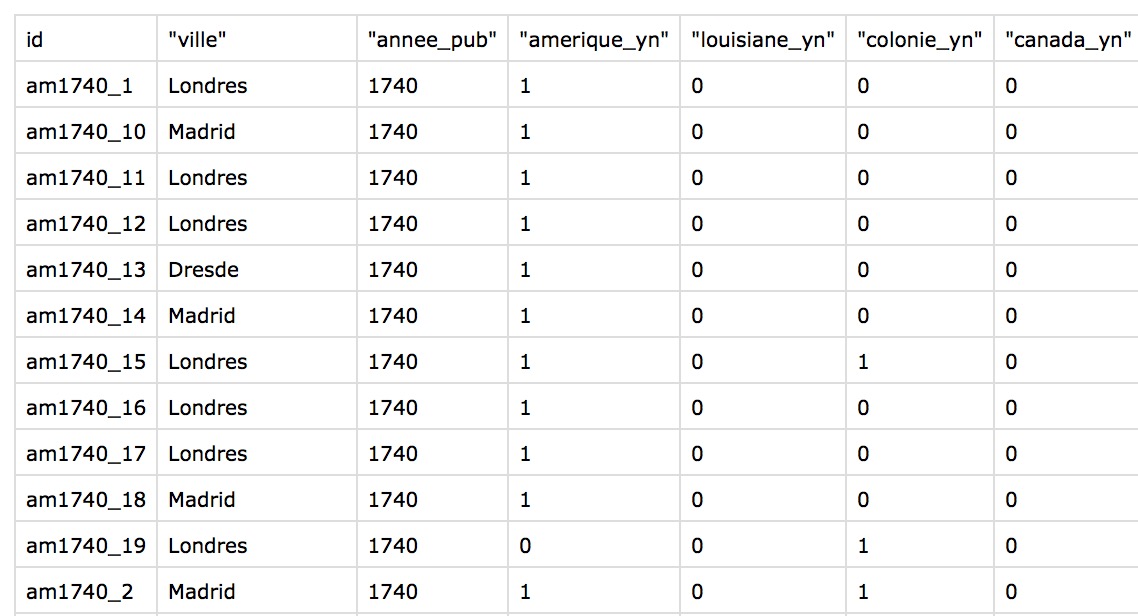 RESULTS — AMERICA IN THE ENCYCLOPÉDIE
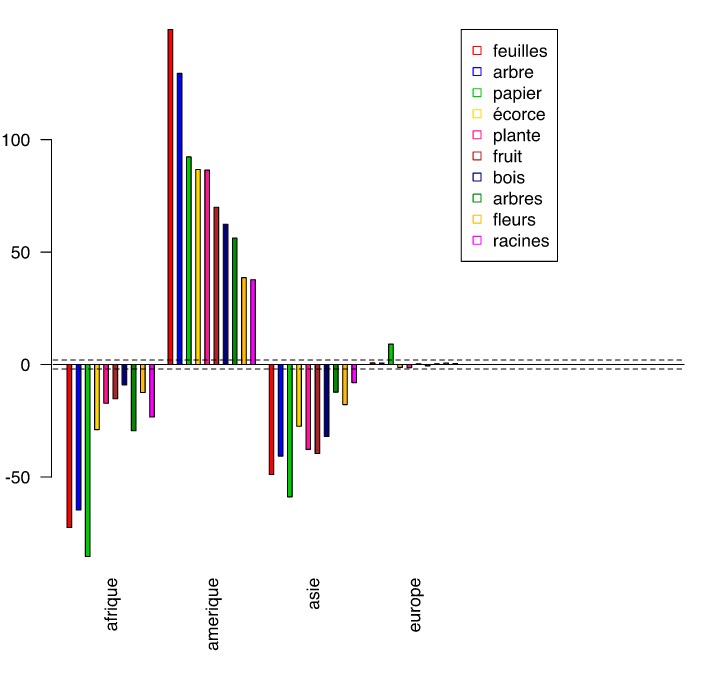 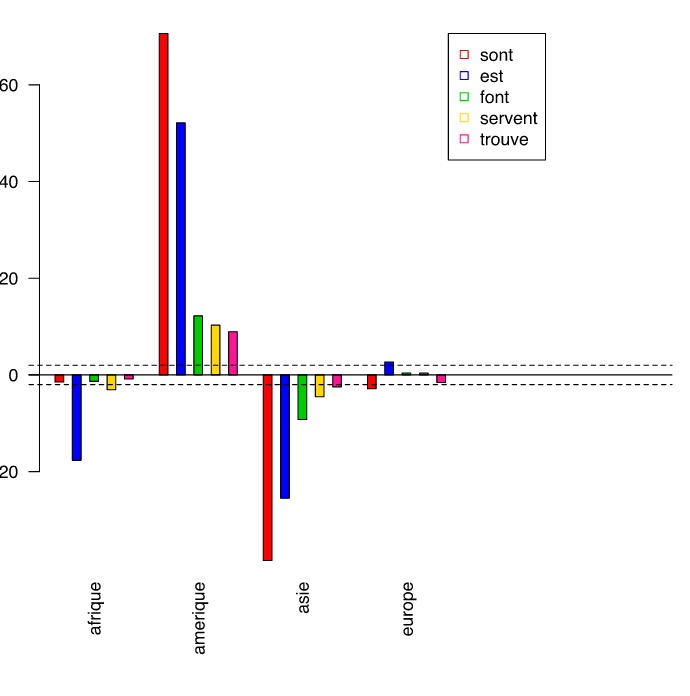 RESULTS — BIBLIOTHÈQUE BLEUE
« … thus those who are born in Africa and in America, in places where it is hottest, are in good health, but strangers get sick there. » 

— Instruction de la Jeunesse (« Instructing the Young »), 1782.
Source: Bibliothèque Bleue, ARTFL Project
RESULTS — GAZETTE, K-MEANS CLASSIFIER
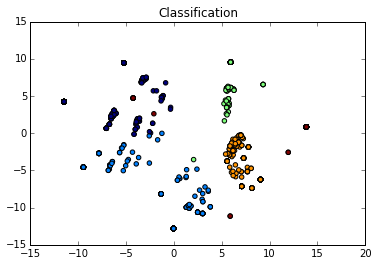 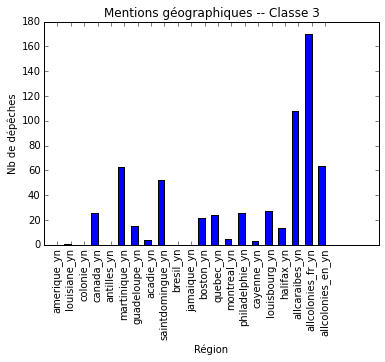 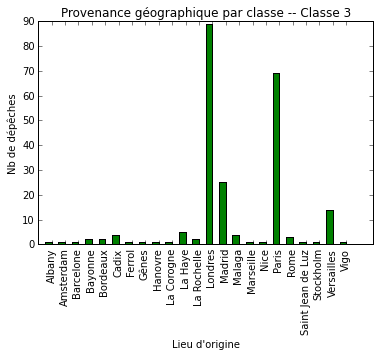 CONCLUSIONS
Good science from Bad Data?
 Sleight of hand > technical wizardry
 Construct reliable metadata
 Distrust the text
 Limit the role of the digital
THANK YOU!

François Dominic Laramée
fdl@francoisdominiclaramee.com
www.francoisdominiclaramee.com
Twitter : @fdlaramee